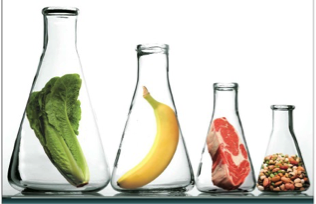 GIDA MİKROBİYOLOJİSİ
ANKARA ÜNİVERSİTESİ
KALECİK MESLEK YÜKSEKOKULU
ÖĞRETİM GÖREVLİSİ NİLGÜN BAŞAK TECER
nbtecer@ankara.edu.tr
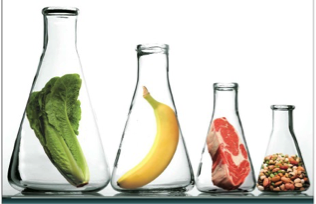 GIDALAR AÇISINDAN ÖNEMLİ MİKROORGANİZMALAR;
GIDALARIN BOZULMASINA NEDEN OLANLAR
SAĞLIĞA YARARLI FONKSİYONLARI OLANLAR
SAĞLIĞA ZARARLI FONKSİYONLARI OLANLAR
NERT/ETKİSİZ OLANLAR
GIDALARDA BULUNAN ÖNEMLİ MİKROORGANİZMALAR
BAKTERİLER
ACETOBACTER
GENÇ HÜCRELER GRAM (-)
YAŞLI HÜCRELERDE GRAM REAKSİYONU DEĞİŞKEN
SPOR OLUŞTURMAZ.
AEROBİK
KATALAZ (POZİTİF)
ÇUBUK ŞEKLİNDEDİR.
HAREKETLİ/HAREKETSİZ
ALKOLÜ ASETİK ASİDE OKSİDE ETMELERİ NEDENİYLE SİRKE İŞLEMEDE YARARLI, ALKOLLÜ İÇKİ ÜRETİMİNDE İSE ZARARLIDIRLAR. 
ORGANİZMA DOĞAL OLARAK MEYVE VE SEBZELERDE BULUNUR. 
BAZI TÜRLERİ ASETİK ASİT VE LAKTİK ASİDİ OKSİDASYON YOLUYLA CO2 VE SUYA DÖNÜŞTÜRÜRLER. 
ACETOBACTER XYLİNUM GİBİ AŞIRI DERECEDE MUKOZ OLUŞTURAN BAZI TÜRLERİ SİRKE ÜRETİMİNDE ÜREMEYE BAŞLAYARAK SİRKE JENERATÖRLERİNİN TIKANMASINA YOL AÇARLAR.
GIDALARDA BULUNAN ÖNEMLİ MİKROORGANİZMALAR
BAKTERİLER
AEROMONAS
GRAM NEGATİF
FAKÜLTATİF ANAEROB
OKSİDAZ POZİTİF
GLİKOZU FERMENTE EDEBİLİR
ÇUBUK ŞEKLİNDE
GENELLİKLE HAREKETLİ
GIDALARDA BULUNAN ÖNEMLİ MİKROORGANİZMALAR
BAKTERİLER
ALCALİGENES
AEROBİK
GRAM (-) BAZEN GRAM (+)
PİGMENT OLUŞTURMAZLAR
ÇUBUK, KOKOBASİL VEYA KOK ŞEKLİNDEDİR
TOPRAK, SU, TOZ, ÇİĞ SÜT, KANATLI ETLERİ VE DIŞKIDA YAYGIN BULUNUR. 
YUMURTA VE SÜT GİBİ ÜRÜNLERİN BOZULMALARINDA ROL OYNARLAR VE ŞEKERLERİ FERMENTE EDERLER, ANCAK ALKALİ REAKSİYON OLUŞTURURLAR.
GIDALARDA BULUNAN ÖNEMLİ MİKROORGANİZMALAR
GIDALARDA BULUNAN ÖNEMLİ MİKROORGANİZMALAR
BAKTERİLER
BACILLUS
BACİLLACEAE FAMİLYASINA AİT
GRAM (+) (BAZI TÜRLERİ DEĞİŞKEN), 
AEROBİK VEYA FAKÜLTATİF ANAEROBİK 
SPOR OLUŞTURAN ÇUBUK ŞEKLİNDE 
ÇOĞUNLUKLA MEZOFİLİK OLMAKLA BİRLİKTE PSİKROTROF VE TERMOFİLİK TÜRLERİ DE VARDIR .
Bacillus antracis İNSAN VE HAYVANLARDA ŞARBON HASTALIĞ̆INA NEDEN OLUR. 
B. cereus 'UN BAZI SUŞLARI İNSANLARDA GIDA ZEHİRLENMESİNE NEDEN OLUR.
B. coagulans VE B. stearothermophilus 4,2 GİBİ OLDUKÇA DÜŞÜK PH DEĞERLERİNDE GELİŞEBİLİRLER VE Ö̈ZELLİKLE KONSERVE GIDALARDA BOZULMALARA NEDEN OLURLAR. 
B. Stearothermophilus SPORLARI BAKTERİ SPORLARI ARASINDA ISIYA EN DİRENÇLİ SPORLARDIR. 
B. Coagulans (B. Thermoacidurans) SICAKLIĞA DAHA AZ, ANCAK ASİTLİĞE DAHA FAZLA DAYANIKLIDIR.
B. subtilis, SUBTİLİN ADLI BİR BAKTERİYOSİN Ü̈RETMEKTEDİR.
GIDALARDA BULUNAN ÖNEMLİ MİKROORGANİZMALAR
BAKTERİLER
BRUCELLA
GRAM (-) KOKOBASİL VEYA KISA ÇUBUK ŞEKLİNDEDİR. HAREKETSİZ VE AEROBİKTİR. 3 TÜRÜ FARKLI HAYVANLARDA BRUSELLOZİS DENİLEN HASTALIĞA NEDEN OLMAKTADIR. BRUCELLA MELİTENSİS, MALTA HUMMASI DENİLEN VE DAHA ZİYADE KOYUN VE KEÇİDEN GEÇEN BİR HASTALIĞA NEDEN OLMAKTADIR. HASTALIK SEPTİSEMİ (KAN ZEHİRLENMESİ) ŞEKLİNDE İNSAN VE HAYVANLARDA KENDİNİ GÖSTERMEKTEDİR. B. ABORTUS DAHA ZİYADE SIĞIRLARDAN BULAŞMAKTA OLUP, BANG HASTALIĞI DENİLEN ŞİDDETLİ ATEŞLİ ENFEKSİYONA NEDEN OLMAKTADIR. B. OVİS KOYUNLARDA, B. SUİS İSE DOMUZLARDA BRUSELLOZİSE NEDEN OLMAKTADIR. 
ENFEKSİYON KAYNAKLARI ÇİĞ SÜT VE SÜT ÜRÜNLERİ BAŞTA OLMAK ÜZERE PİŞİRİLMEMİŞ ET, SOSİS, SUCUK VE PASTIRMA GİBİ HAYVANSAL KAYNAKLI GIDALARDIR.
GIDALARDA BULUNAN ÖNEMLİ MİKROORGANİZMALAR
BAKTERİLER
CAMPYLOBACTER
GRAM (-)
HAREKETLİ
KAPSÜLSÜZ
ANAEROBİK (MİKROAEROFİL) 
SPORSUZ VE KIVRIMLI ÇUBUK ŞEKLİNDE 
MİKROSKOPTA "S" VEYA SPİRAL ŞEKİLDE GÖRÜLÜRLER.
KANATLI ETLERİ BAŞTA OLMAK ÜZERE, DIŞKIDAN, EVCİL HAYVANLARDAN, SU ÜRÜNLERİNDEN, SEBZE VE MEYVELERDE GÖRÜLMEKTEDİR.
GIDALARDA BULUNAN ÖNEMLİ MİKROORGANİZMALAR
BAKTERİLER
CLOSTRİDİUM
BACİLLACEAE FAMİLYASINDA
ÇUBUK ŞEKLİNDE
GRAM (+) 
ANAEROBİK 
ENDOSPOR OLUŞTURURLAR. 
ENDOSPORLARI ISIYA ÇOK DAYANIKLI OLDUĞU İÇİN ÖZELLİKLE KONSERVE ENDÜSTRİSİNDE BÜYÜK ÖNEM TAŞIRLAR. BU ÖZELLİĞİNDEN DOLAYI BAZI GIDALARIN STERİLİZASYONU İÇİN GEREKLİ SICAKLIK DERECE VE SÜRESİNİN SAPTANMASINDA BU MİKROORGANİZMALARDAN İNDİKATÖR MİKROORGANİZMA OLARAK YARARLANILIR. 
DİĞER YANDAN BAZI TÜRLERİ DE TETANOS, GAZLI KANGREN GİBİ HASTALIKLARLA BOTULİZM (CL. BOTULİNUM) VE PERFRİNGENS (CL. PERFRİNGENS) TİPİ GIDA ZEHİRLENMELERİNE NEDEN OLUR. 
DOĞADA EN FAZLA TOPRAK VE SU İLE İNSAN VE HAYVANLARIN BAĞIRSAK SİSTEMLERİNDE BULUNURLAR. 
EN ÖNEMLİ TÜRLERİNDEN OLAN CL. PERFRİNGENS GIDA ZEHİRLENMESİNE NEDEN OLAN FEKAL KAYNAKLI BİR BAKTERİDİR.
GIDALARDA BULUNAN ÖNEMLİ MİKROORGANİZMALAR
BAKTERİLER
COXİELLA
RİKETSİA GRUBUNDAKİ BU BAKTERİLER GIDALARDA BİR BOZULMAYA NEDEN OLMAMAKLA BERABER ÖZELLİKLE SÜT ARACILIĞIYLA İNSANLARA BULAŞARAK Q-ATEŞİNE NEDEN OLMAKTADIR. 
BU BAKTERİLER SIĞIR, KOYUN VE KEÇİ GİBİ HAYVANLARIN BAĞIRSAK SİSTEMLERİNDE VE DIŞKILARINDA BULUNUR. AYRICA KEDİLER DE BU BAKTERİNİN TAŞIYICISIDIRLAR. 
EN ÖNEMLİ TÜRÜ COXİELLA BURNETTİ’DİR. ÇİĞ SÜTTE BULUNAN PATOJEN BAKTERİLER İÇİNDE ISIYA EN DİRENÇLİ OLAN COXİELLA BURNETTİ OLDUĞU İÇİN ISIL İŞLEM NORMU BU BAKTERİYE GÖRE BELİRLENİR. 
ET PAKETLEME VE ÇİĞ ETLE UĞRAŞANLARDA BU MİKROORGANİZMA İLE BULAŞMA OLASILIĞI YÜKSEKTİR.
GIDALARDA BULUNAN ÖNEMLİ MİKROORGANİZMALAR
BAKTERİLER
ESCHERİCHİA
GRAM (-) 
KISA ÇUBUK ŞEKLİNDE
İNSAN VE HAYVANLARIN BAĞIRSAK SİSTEMLERİNDE YAŞARLAR 
SU, TOPRAK VE GIDALARA BULAŞIRLAR.
GIDALARDA BULUNMASINA KESİNLİKLE İZİN VERİLMEZ. 
PATOJENİK OLAN SUŞLARI ÇOK ÇEŞİTLİ HASTALIKLARA NEDEN OLABİLİR.
KOLİFORM BAKTERİLER
ESCHERİCHİA, ENTEROBACTER, KLEBSİELLA, CİTROBACTER
35-37°C’DE ASİT VE GAZ ÜRETEREK LAKTOZU FERMENTE EDEN, 
GRAM NEGATİF, 
ÇUBUK ŞEKLİNDE, 
FAKÜLTATİF ANAEROBİK, 
BAĞIRSAK KÖKENLİ BAKTERİLERDİR.
KOLİFORM BAKTERİLER, GIDALARDA VE SUDA HİJYENİK KALİTEYİ BELİRLEMEK İÇİN KULLANILAN BAKTERİYEL İNDİKATÖRLERDİR. 
HASTALIĞA NEDEN OLMAZLAR. 
SPOR OLUŞTURMAZLAR. 
EKİMLE ÜRETMEK KOLAYDIR.
VARLIKLARI DİĞER PATOJENİK BAKTERİLERİN VAR OLABİLECEĞİNİ İŞARET EDER.
GIDA MİKROBİYOLOJİSİ AÇISINDAN KOLİFORM GRUP BAKTERİLER DENİLDİĞİNDE ESCHERİCHİA COLİ, ENTEROBACTER AEROGENES, ENTEROBACTER CLOACAE, CİTROBACTER FREUNDİİ VE KLEBSİELLA PNEUMONİAE ANLAŞILMAKTADIR. BUNLAR GIDA MİKROBİYOLOJİSİ LABORATUVARINDA EN SIK ARANAN / SAYILAN BAKTERİ GRUPLARI İÇİNDE YER ALIRLAR. BU BAKTERİLERDEN FEKAL KOLİFORMLAR OLARAK TANIMLANAN GRUBUN GIDA MADDELERİNDE BULUNMASINA GENEL OLARAK İZİN VERİLMEZ. FEKAL KOLİFORMLARIN EN BİLİNEN ÜYESİ E. COLİ ‘DİR.
GIDALARDA BULUNAN ÖNEMLİ MİKROORGANİZMALAR
DİNLEDİĞİNİZ İÇİN TEŞEKKÜRLER…